Instructional Design and 
Study Success in Higher Education
Jeroen J.G. van Merriënboer
CEL Innovation Room, 13 February 2015, Delft
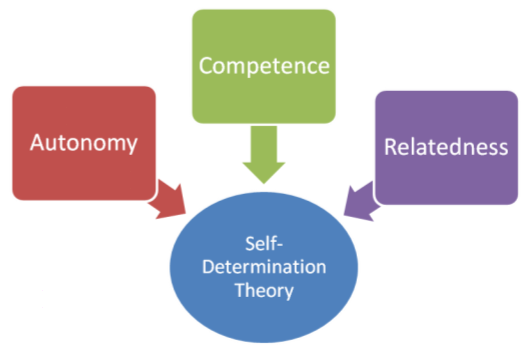 Contents
Motivation and drop-out
Competence; designing learning tasks
Relatedness; designing groups
Autonomy; designing learner control
Discussion & questions
Ryan & Deci, 2000
Motivation and Drop-Out
Research based on SDT shows a relationship between low intrinsic motivation and high drop-out (e.g., Vallerand et al., 1997)
Fortunately, instructional design may affect intrinsic motivation (Martens & Kirschner, 2006).
SDT - Competence
“Students seek to control the outcomes of their learning process and experience mastery…”
Learning tasks should be designed in such a way that they help students feel competent (also called “confidence”; Keller, 1983)
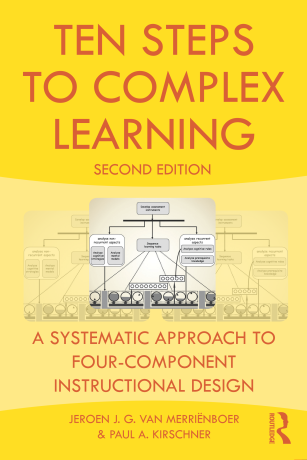 Learning Tasks (4C/ID)
Problems, projects, tasks, assignments, cases etc.
Often based on real-life tasks
Integrative (skills, knowledge, attitudes)
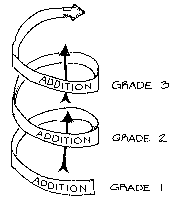 Levels of Complexity
Sequence from easy to difficult
Meaningful right from the start
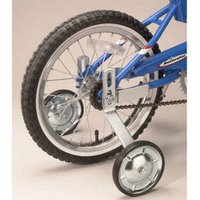 Support and Guidance
Zone of ‘proximal development’
Sawtooth pattern of support
Designing for Competence
Ensure high intrinsic motivation of students by setting them tasks that
are relevant to their future profession or field of work
are challenging, i.e. not too simple but a little beyond their reach
provide just enough support and guidance to help them complete the tasks
SDT - Relatedness
“the universal desire to interact, be connected to, and experience caring for others…”
Groups in which students perform the learning tasks should be designed in such a way that they help students feel related and part of a ‘community’
Small Group Work
Problem-based learning
Team-based learning
Project-based learning
And so forth
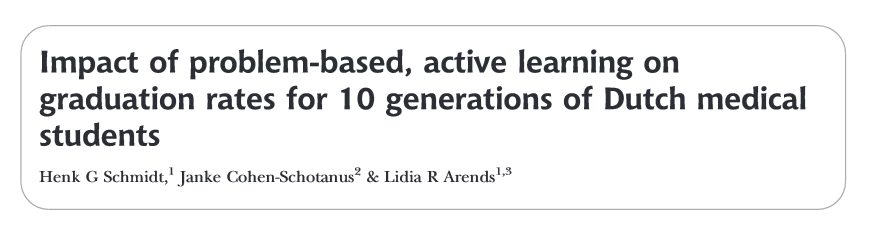 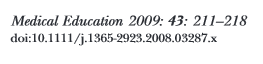 Year Groups
At the UM, the composition of PBL groups changes each 10-week period
As a result, students were seldomly in the same group with peers they already knew
Year groups
With one “own” mentor
PBL groups composed from the year group
Designing for Relatedness
Ensure high intrinsic motivation of students by organizing group work
That allows them to become and stay connected with fellow students and staff
That requires complementary contributions from all group members
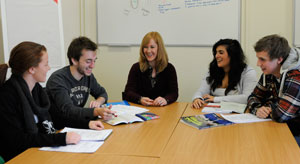 SDT - Autonomy
“the universal urge to be causal agents of one's own life and act in harmony with one's integrated self…”
Educational programs in which students operate should be designed in such a way that they give students (some) control over their own learning
Educational Programs Based on 4C/ID
Supportive information
Procedural information
Part-task practice
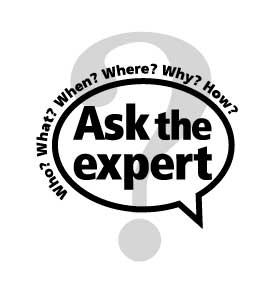 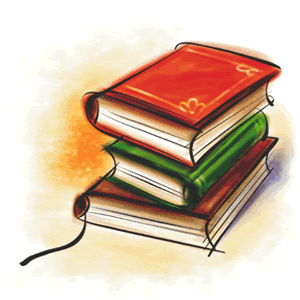 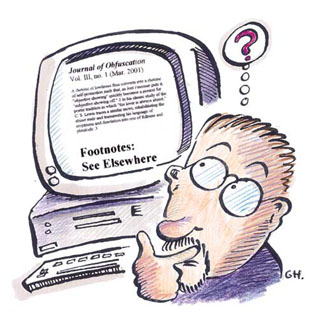 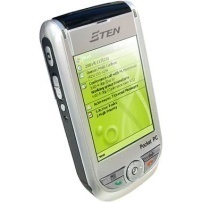 Resource-Based Learning
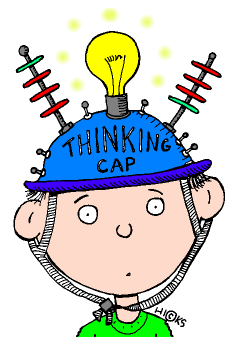 Question posed by the student
Useful
resources
Supportive 
information
What should I study in order to be able to perform this task?
Textbooks, experts, Internet, multimedia, animations, microworlds etc.
Procedural 
information
How should I perform this -routine- aspect of the task?
Colleagues, manuals, quick reference guides, on-line help, EPSS, mobile devices etc.
Part-task 
practice
Which additional practice could improve my overall task performance?
Skillslab, drill & practice Computer Based Training (CBT), part-task trainers etc.
Self-Directed Learning
Students select own learning tasks
Right level of difficulty (task class)
Right level of help & support
Designing for Autonomy
Ensure high intrinsic motivation of students by organizing learner control so that
students can select their own learning resources
Or even their own learning tasks
But they are explicitly taught how to do this in a responsible way (“second-order scaffolding”)
Discussion
SDT as a theoretical basis for improving intrinsic motivation and reducing drop-out
Fits nicely with design guidelines from 4C/ID – also relates to student satisfaction (e.g., Frick et al., 2009)
Disclaimer: Available studies are mostly correlational and do not yet provide strong evidence
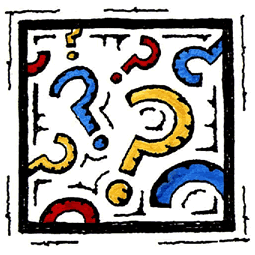